尋
用愛傳承護理 擁抱護理
從
薪
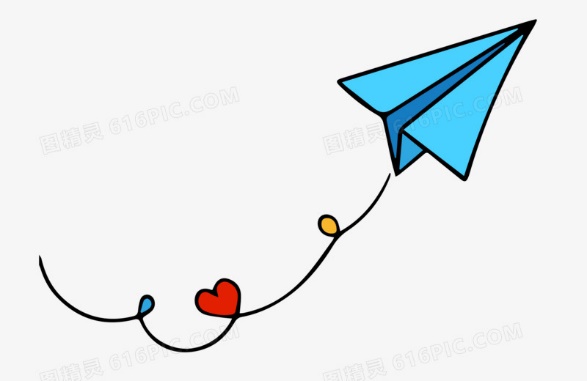 您
單位:護理科 分機5407
用愛傳承護理 擁抱護理
薪
從
尋
您
單位:護理科 分機5407
“最後一哩學程"招您來!!!
本院實習之「最後一哩」護理學生，於畢業後即本院就職者，到職後給予獎勵金約9,000元，以資鼓勵
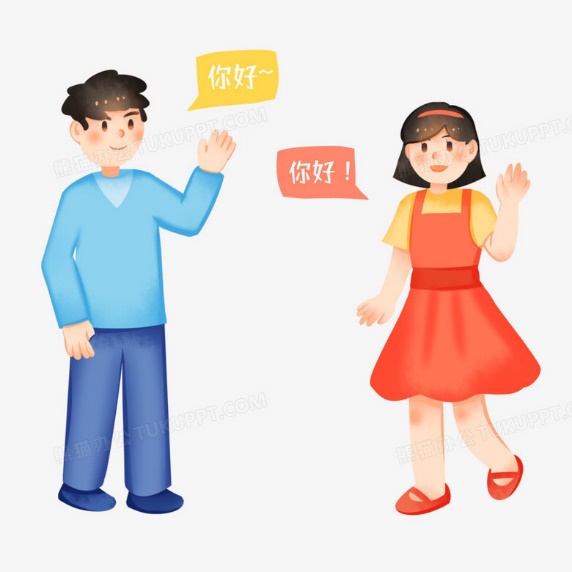 負責單位:護理科
分機:5403
臺中醫院歡迎你加入
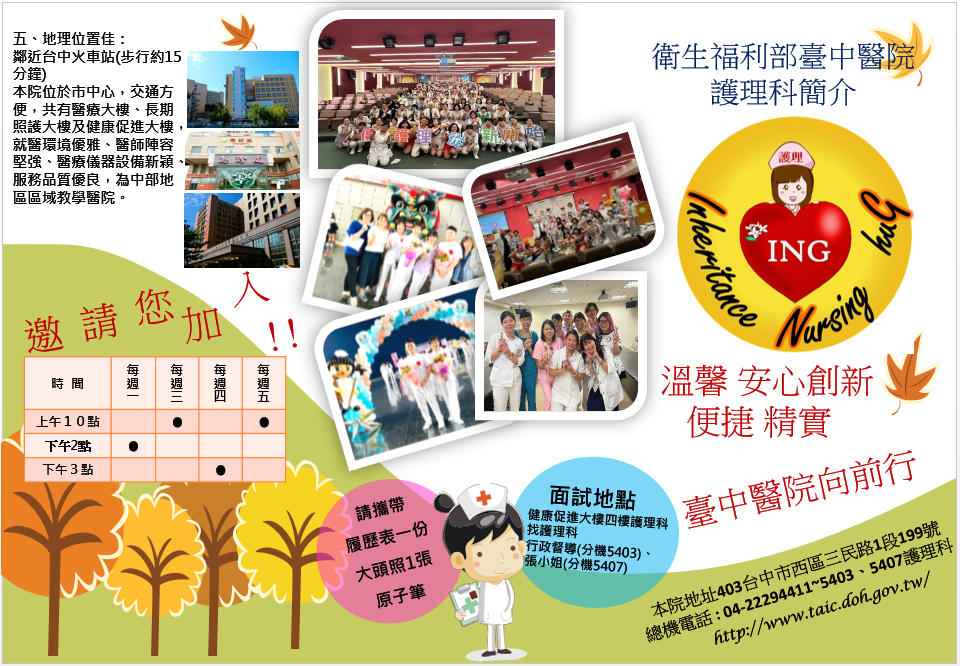 臺中醫院歡迎你加入
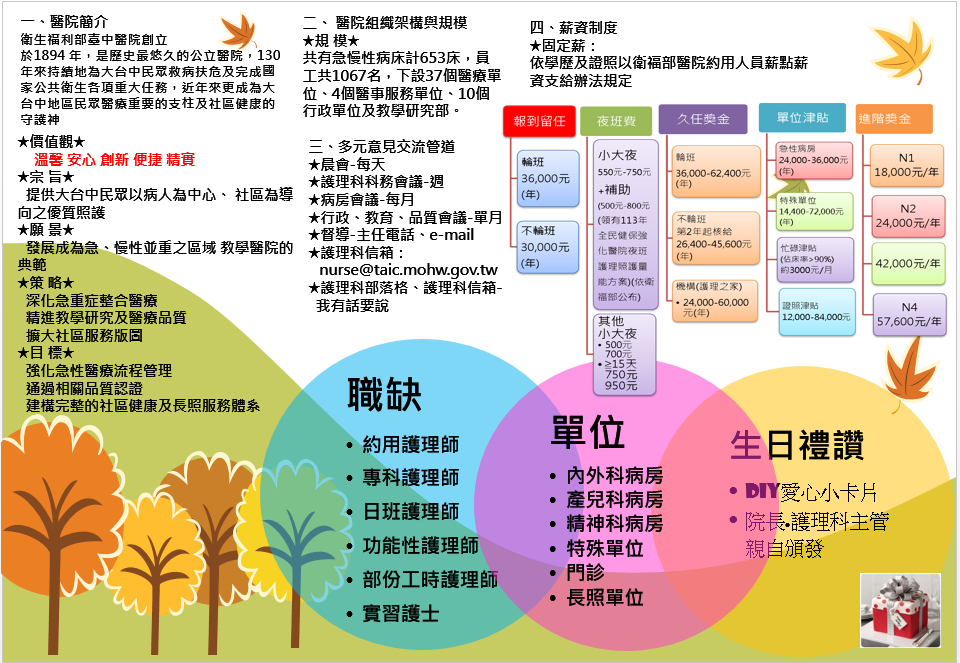